PHYSICAL CHEMISTRY(PROPERTIES OF MATTER AND PHYSICAL/CHEMICAL EQUILIBRIA)
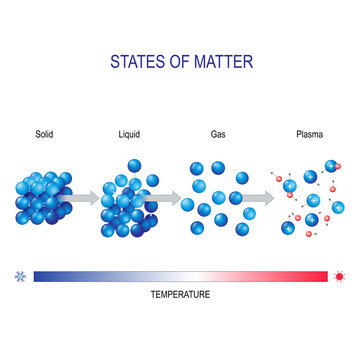 Dr. Ropak A. Sheakh Mohamad
Chemistry Department/College of Science
Salahaddin University-Erbil 
2nd year undergraduate course
2022-2023
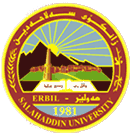 Any substance that has mass and takes up space.

In physics, a state of matter is one of the distinct forms in which matter can exist. Four states of matter are observable in everyday life: solid, liquid, gas, and plasma. 

Many intermediate states are known to exist, such as liquid crystal, and some states only exist under extreme conditions
STATES OF MATTER
The Four States of Matter
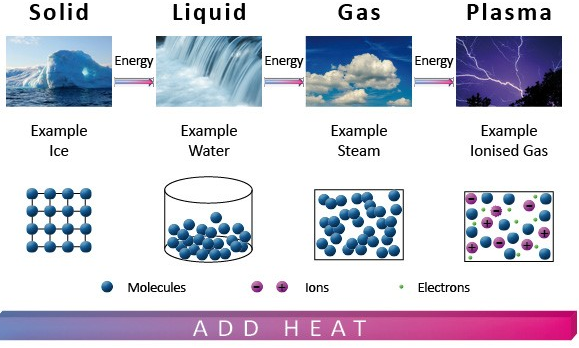 [Speaker Notes: The most basic classification scheme of matter is based on the states of solid, liquid, gas, and plasma. Of these the least discussed in most texts is plasma even though it is the most abundant of all states. 99% of all matter in the universe is plasma.]
STATES OF MATTER
The Four States of Matter

Basis of Classification of the Four Types:
Particle arrangement
Energy of particles
Distance between particles
[Speaker Notes: The different states of matter are categorized by the arrangement and energy of the particles at normal temperatures and pressures. The state of matter can be altered by adding or removing energy and/or pressure which can affect the arrangement and energy of the particles.]
STATES OF MATTER
The Four States of Matter

Basis of Classification of the Four Types
Particle arrangement
Energy of particles
Distance between particles
[Speaker Notes: The different states of matter are categorized by the arrangement and energy of the particles at normal temperatures and pressures. The state of matter can be altered by adding or removing energy and/or pressure which can affect the arrangement and energy of the particles.]
STATES OF MATTER
Solids
 Particles of solids are tightly packed, vibrating about a                                                                   fixed position. 
 Solids have a definite shape and a definite volume. 
 Particles move slowly.
STATES OF MATTER
Solids


   Example            Particle Movement
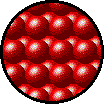 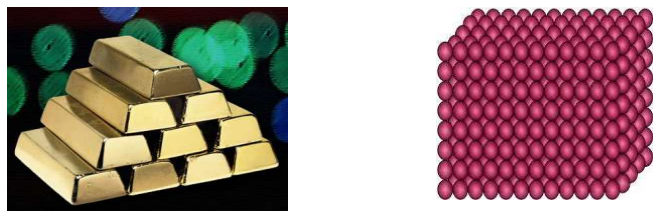 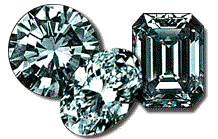 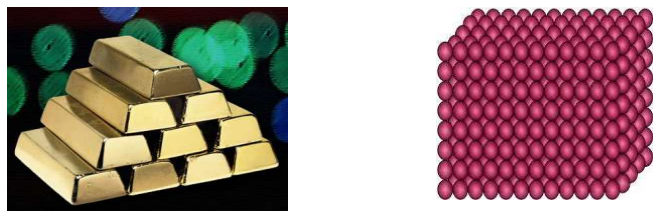 STATES OF MATTER
Liquids

 Particles of liquids are tightly packed, but are far enough apart to slide over one another. 

 Liquids have an indefinite shape and a definite volume. Take shape of container.  Ex. Juice in glass

 Particles move more quickly.
STATES OF MATTER
Liquids

 Example                          Particle Movement
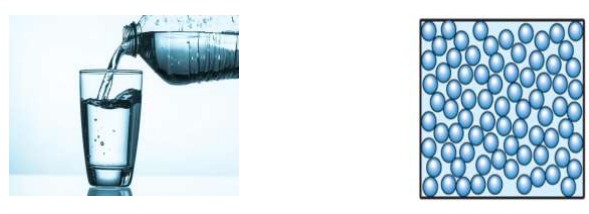 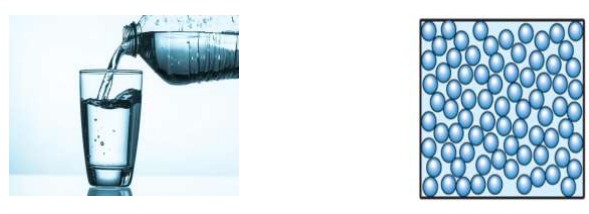 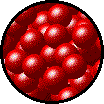 STATES OF MATTER
Gases
 Particles of gases are very far apart and move freely. 
Gases have an indefinite shape and an indefinite volume. 
 Particles move very fast.
STATES OF MATTER
Gases

Example                            Particle Movement
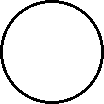 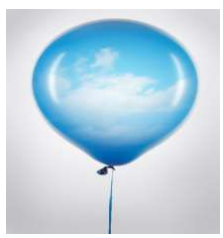 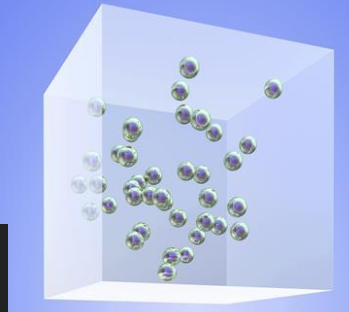 [Speaker Notes: Particles of a gas move randomly and must be contained from all surfaces.]
STATES OF MATTER
Plasma

 A plasma is an ionized gas.

 A plasma is a very good conductor of electricity and is affected by magnetic fields.
 
 Plasma, like gases have an indefinite shape and an indefinite volume. 

 Give off energy.
[Speaker Notes: In a plasma the electrons have been stripped away from the central nucleus. Therefore, a plasma consists of a sea of ions and electrons and is a very good conductor of electricity and is affected by magnetic fields. Electrons are separated from their respective nucleus when enough heat is applied. In a controlled thermonuclear fusion research, plasmas are heated to over 100 million degrees.]
STATES OF MATTER
Plasma
Particles
The negatively charged electrons (yellow) are freely streaming through the positively charged ions (blue).
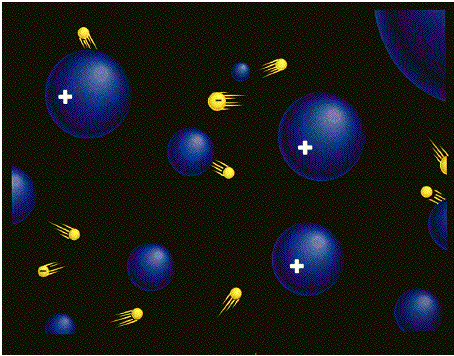 [Speaker Notes: The negatively charged electrons (yellow) are freely streaming through the positively charged ions (blue).]
STATES OF MATTER
Microscopic Explanation for Properties of Solids

Solids have a definite shape and a definite volumebecause the particles are locked into place 

Solids are not easily compressible because there is little free space between particles 

Solids do not flow easily because the particles cannot move/slide past one another
STATES OF MATTER
Microscopic Explanation for Properties of Liquids

Liquids have an indefinite shape because the particles can slide past one another. 

Liquids are not easily compressible and have a definite volume because there is little free space between particles. 

Liquids flow easily because the particles can move/slide past one another.
STATES OF MATTER
Microscopic Explanation for Properties of Gases

Gases have an indefinite shape and an indefinite volume because the particles can move past one another. 

Gases are easily compressible because there is a great deal of free space between particles. 

Gases flow very easily because the particles randomly move past one another.
STATES OF MATTER
Microscopic Explanation for Properties of Plasmas

 Plasmas have an indefinite shape and an indefinite volume because the particles can move past one another. 

 Plasmas are easily compressible because there is a great deal of free space between particles. 

 Plasmas are good conductors of electricity and are affected by magnetic fields because they are composed of ions (negatively charged electrons and positively charged nuclei).
[Speaker Notes: In a plasma the electrons have been stripped away from the central nucleus. Therefore, a plasma consists of a sea of ions and electrons and is a very good conductor of electricity and is affected by magnetic fields. Electrons are separated from their respective nucleus when enough heat is applied. In a controlled thermonuclear fusion research, plasmas are heated to over 100 million degrees.]
STATES OF MATTER
The Four States of Matter
The Classification and Properties of Matter Depend Upon Microscopic Structure




 Particle arrangement
 Particle energy
 Particle to particle distance
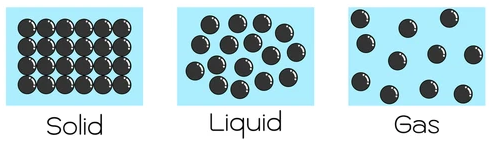 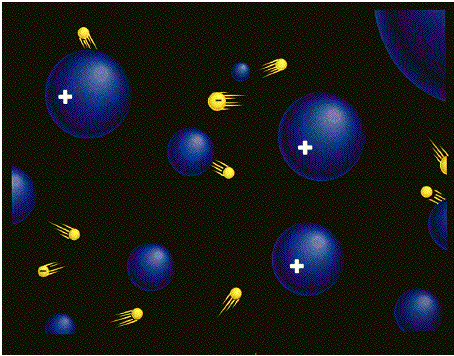 [Speaker Notes: The different states of matter are categorized by the arrangement and energy of the particles at normal temperatures and pressures. The state of matter can be altered by adding or removing energy and/or pressure which can affect the arrangement and energy of the particles.]